New Jobs for LibrariansLoyola University Chicago
Marianne Ryan
AJCU Annual Conference – Loyola Marymount University
March 19, 2018
Why?
Lens of new leadership

Opportunity of vacant positions

 Alignment with evolving academic library directions
 Alignment with university’s strategic plan and priorities

Expectations of university administration
Human Capital Management
Current Organizational Structure Analysis
FY 2019 Staffing Plan
current organizational structure
Organizational Chart Review
Any expected transitions (retirements, transfers)?

Are new hires going to replace current employees or go into new types of jobs?

Do any positions have additional capacity?

Which positions could be shared with another division/school?

Can managers increase span of control (i.e., manage more staff)? 

Is centralizing the functions of a position (along with other existing like positions) an option to reduce duplication and costs?

Which positions are mission critical?

Is the scope of the position clearly defined so that it does not overlap with other positions?

Is improvement in performance needed?
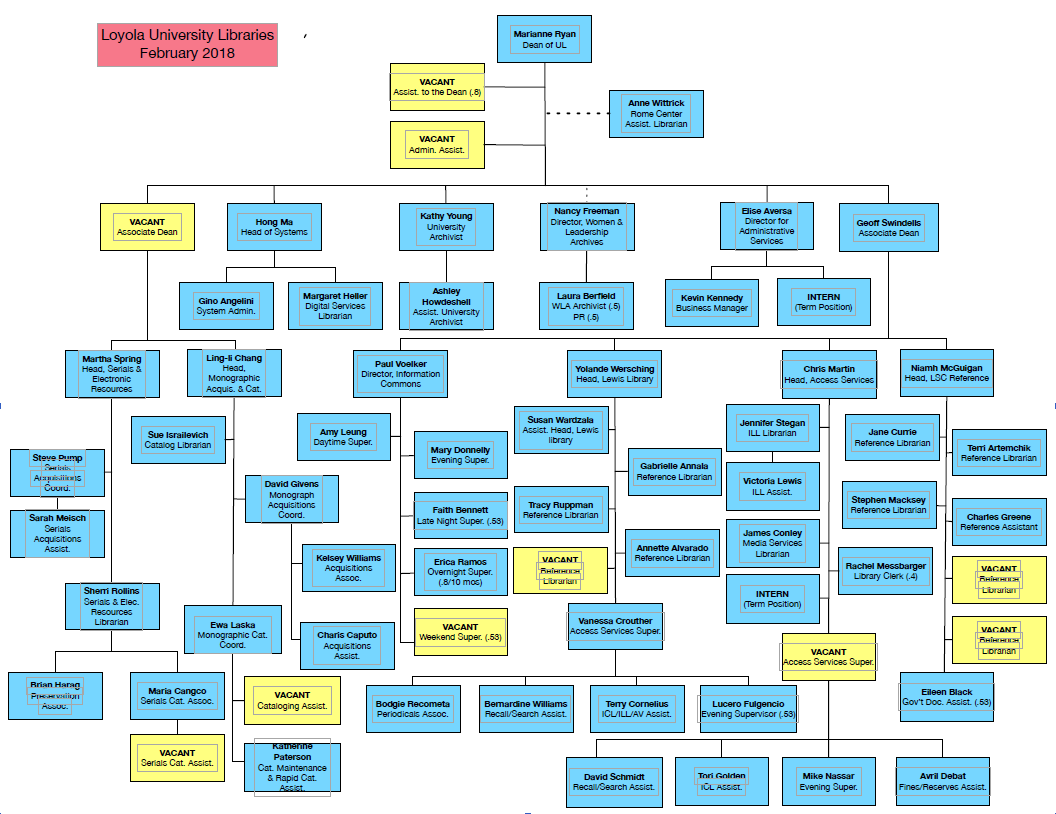 How?
Grounding in reasonable goals identified by library-wide participation

 Framing within the university’s strategic vision and HCMI

 Investing in staff and committing to make the libraries   more vibrant, equitable, collaborative, and distinctive
6
Old becomes new
Reference & Instruction Librarian – Government Information 
    Civic Engagement Coordinator
Reference & Instruction Librarian – Chemistry & Nursing 
    Assessment Coordinator
Reference & Instruction Librarian – Math & Computer Science 
    Organizational Development Specialist
Cataloging Assistant and Serials Assistant 
    combined to become Metadata Librarian
Challenges
Being short staffed as (at least) a short-term way of life

“I didn’t think this included my department.”

You can’t please everyone . . .

Waiting for the other shoe to drop

“Will we have to apply for our jobs?”

Diversity and inclusion—except . . .